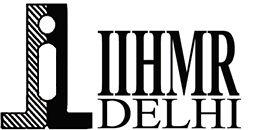 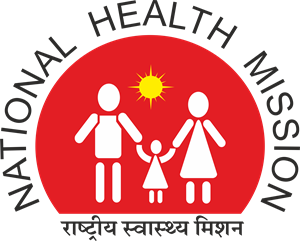 SUMMER INTERNSHIP
AT
NATIONAL HEALTH MISSION,
PUNJAB
PRESENTED BY
MISHRABA
NQAS: What & Why??
Have been developed keeping in the specific requirements for public health facilities as well global best practices.
Currently available for District Hospitals, CHCs, PHCs and Urban PHCs.
Standards are primarily meant for providers to assess their own quality for improvement through pre defined standards and to bring up their facilities for certification.
Broadly arranged under 8 "Areas of Concern"– Service Provision, Patient Rights, Inputs, Support Services, Clinical Care, Infection Control, Quality Management and Outcome. These standards are ISQUA accredited and meets global benchmarks in terms of comprehensiveness, objectivity, evidence and rigour of development.
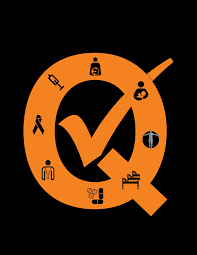 https://drive.google.com/file/d/1q5BU42cpOSLmFmF4KlkPQpqmrFlKmpfM/view?usp=drivesdk
Components of NQAS
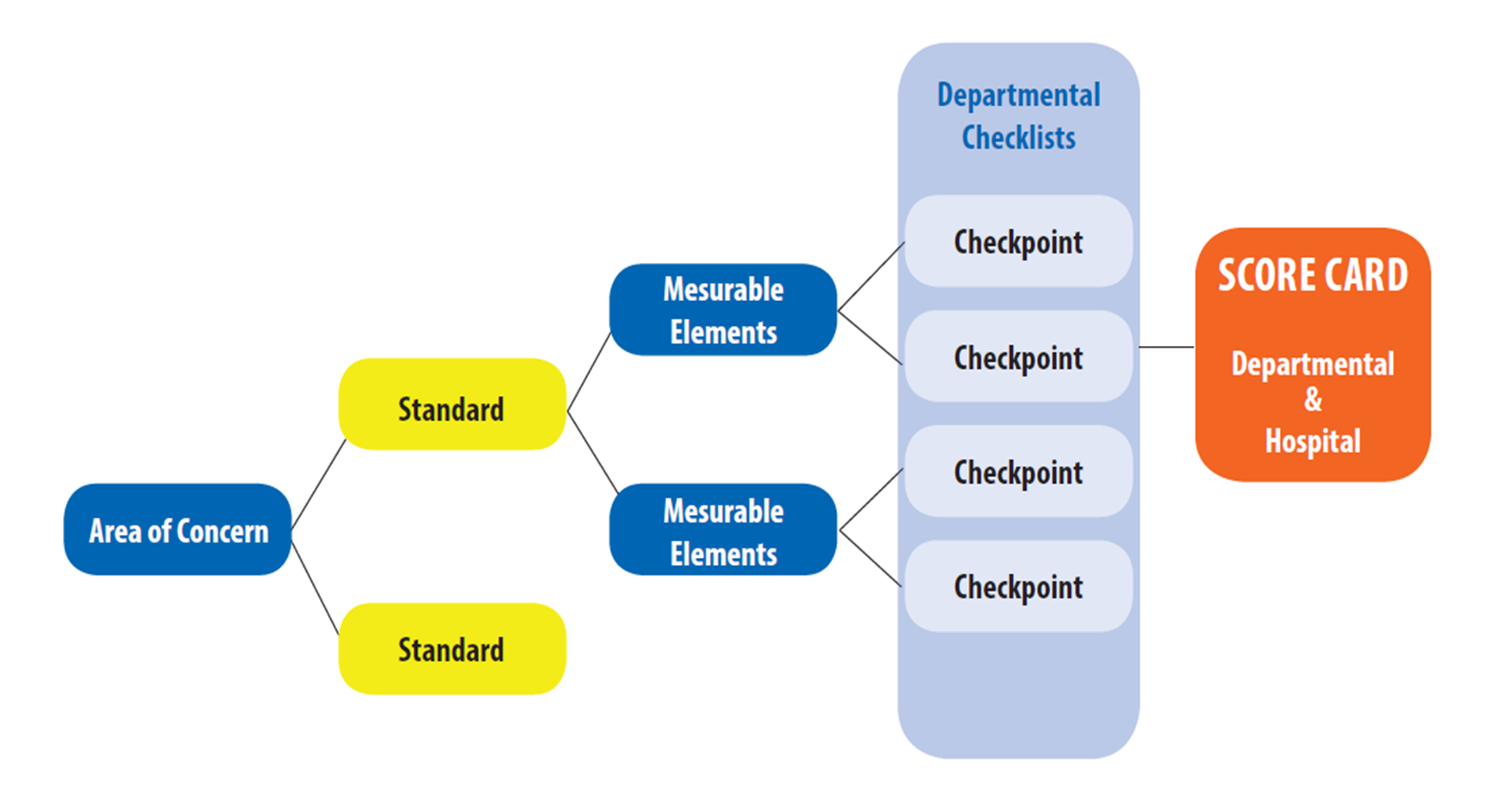 Area of Concern
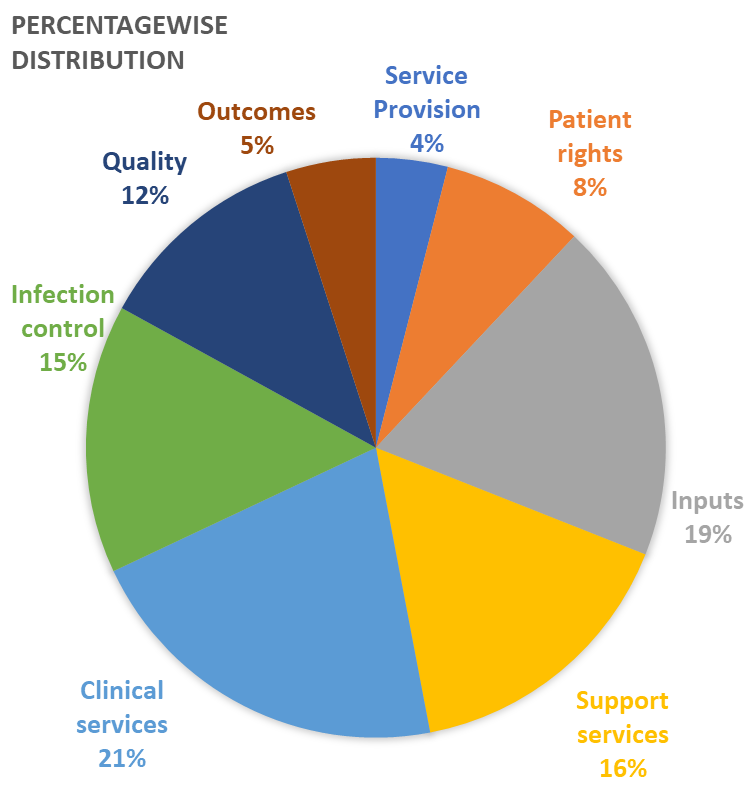 Service Provision
Patient Rights
Inputs
Support Services
Clinical Services
Infection Control
Quality Management
Outcome Indicators
Objectives
To carry out a critical gap analysis of the public health facilities of Punjab based on the National Quality Assurance Standards (NQAS) framework.

To recommend actions based on gap analysis of each facility.
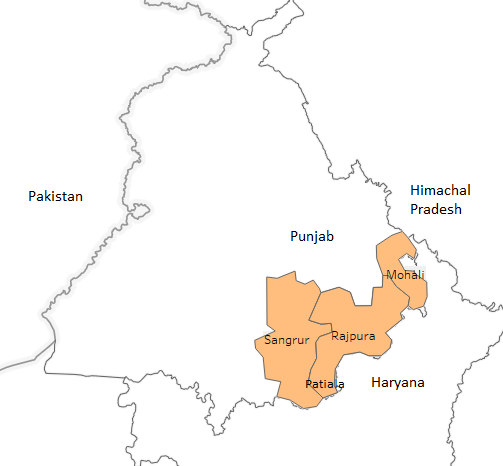 Methodology
Study design: Mixed method cross- sectional study
Duration of Study: 25 days (23 May to 18 June)
Study variables:
Exposure variables – No exposure variable as it was not an interventional study 
Outcome variable – Based on the initial assessment, the critical gaps affecting service delivery were identified, and a list of priority actions for infection control, biomedical waste management, infrastructure and equipment availability and maintenance was developed. Interventions were planned to address and overcome these critical gaps.
Eligibility criteria:
Exclusion criteria – Facilities which are not interested for baseline assessment of NQAS 
Inclusion criteria – Facilities who want to apply for NQAS assessment or want to improve their services and quality of care.
Methodology
Methodology
Data management:
Data was collected on hardcopy, department wise and then entered in NQAS checklist available from NHRSC website. 
The checklist rates the quality of various departments based on eight criteria: service delivery, patient rights, inputs, support services, clinical services, infection control, quality management, and outcome.
Data for each of these criteria was gathered using the various methods listed in the checklist, including staff interviews, record reviews, client interviews, and observation.
A score of 2 indicated complete compliance, 1 indicated moderate compliance, and 0 indicated noncompliance with the variable.
Results
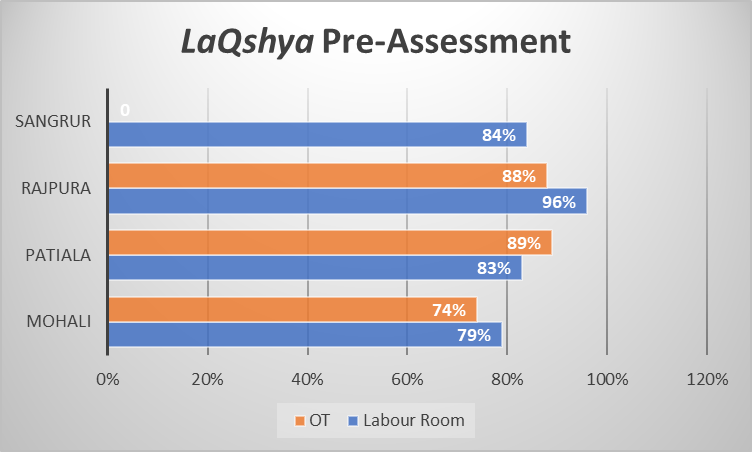 Results
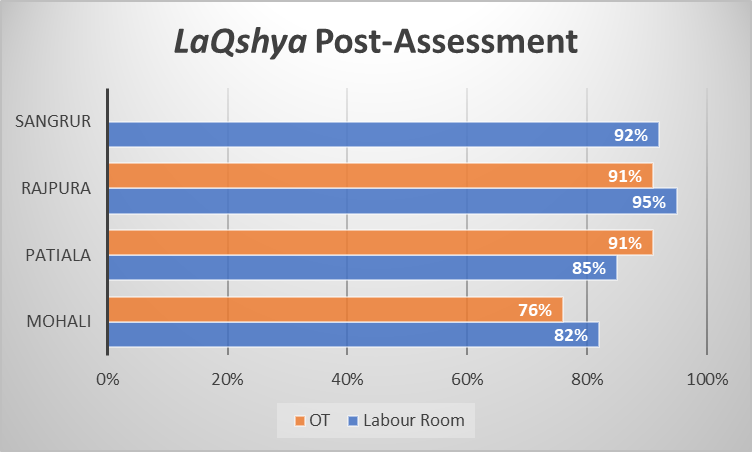 Results
Results
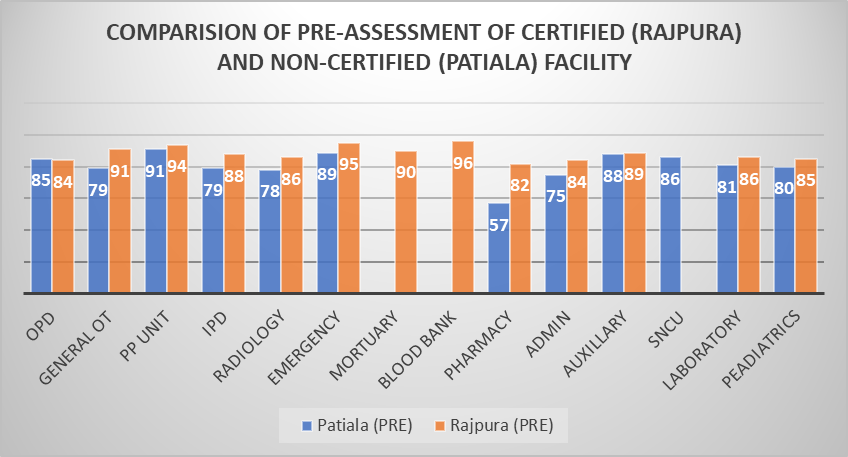 Results
Results
Results
Results
Results
Results
DISCUSSION
In this study, three separate districts and four institutions were evaluated. These were public facilities that are virtually entirely supported by government. Facilities are subject to a different level of assessment. While all four facilities have undertaken LaQshya evaluations, all departments at Patiala and Rajpura have received full NQAS evaluations

During LaQshya pre - assessment, scores were recorded and gaps were identified. highest scores were recorded at labour room of Rajpura (table 4). major gaps identified were – lack of knowledge about (AMTSL)- active management of third stage of labour, no follow of referral cases, non-availability of 24*7 diagnostic services, needle cutters not functional, no standard treatment protocols followed etc, labour room registers were not filled properly, furniture and fixtures were broken etc
Facilities (sub district hospital Rajpura and civil hospital Patiala) underwent NQAS examination. Scores from the pre-assessment were compared between the two facilities. In comparison to Patiala civil hospital, Rajpura sub district hospital performed better across the board. Therefore, based on these findings, it is evident that NQAS accreditation is crucial for offering patients high-quality care and services.
Some of the major gaps identified at both the facilities were shortage of manpower, disposal of biomedical waste ,problems related to infection control, shortage of essential drugs, many  of the laboratory equipment’s used for basin tests were non-functional, shortage of oxygen cylinders no mopping system, fire extinguishers were expired and no proper training regarding operating of fire extinguishers were given , staff lacked knowledge regarding 7 quality tools, SMART objectives, PDCA cycle.
The intervention was planned with the cooperation of administration staff. Doctors, nurses, paramedical staff participated in meetings to explore the problems and the best solutions within the district- and facility-specific limitations. The goal was to instil a sense of responsibility and ownership for running the facility. The administration staff produced official letters and the appropriate approvals were obtained to help implement the intervention actions
In the post assessment quality management became major area of concern at Mohali while Rajpura performed best in infection control and quality management
Recommendation
Measurement gives findings objectivity. Measurement aids in analyzing the current condition and identifying any gaps or potential improvement areas. Gap refers to the distinction between "What is" and "What should be or ought to be."
Unfortunately, the majority of implementers believe that the best tools for improvement are "Measuring Quality." Instead of using these exercises as a tool for assessment and gap analysis, people start to see them as a way to improve. Because of this, people stop at Step 1 (Measuring Quality) and continue doing the same exercises repeatedly without seeing any noticeable and beneficial outcomes.
For improvement to happen we need to change
Quality in healthcare is defined by Bat Alden - Davidoff as "the combined and ongoing efforts of everyone, including healthcare workers, clients and their families, researchers, and the government
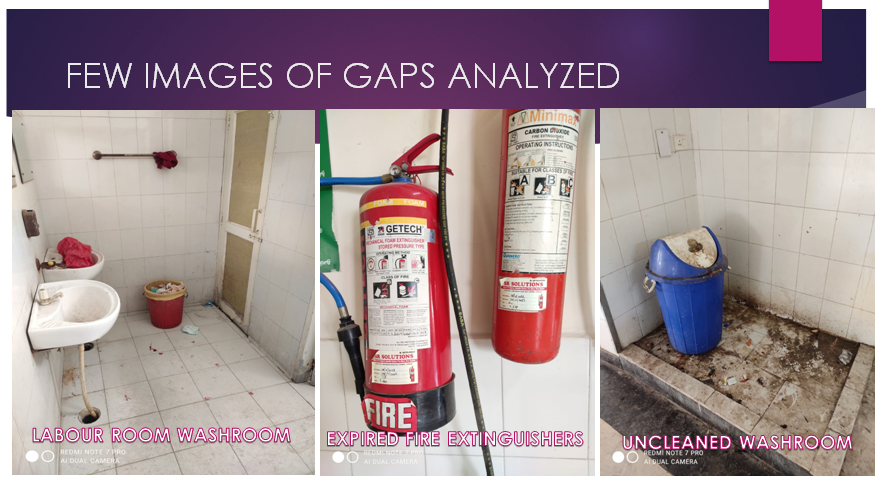 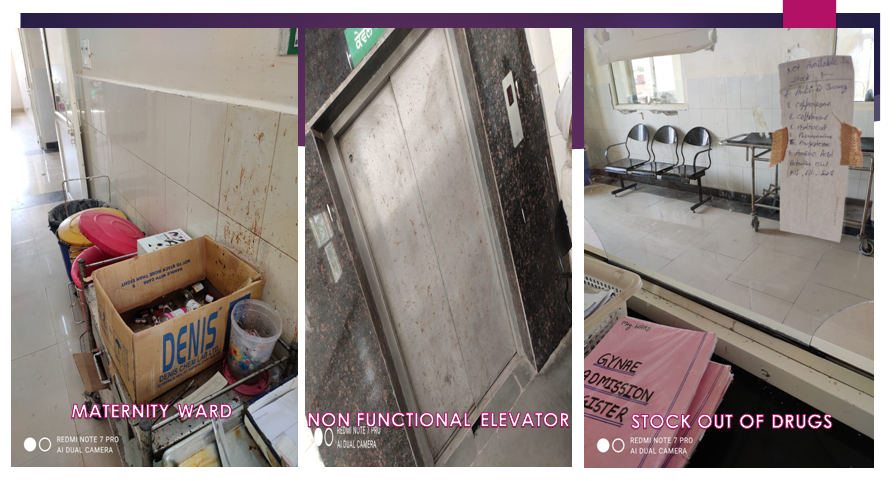 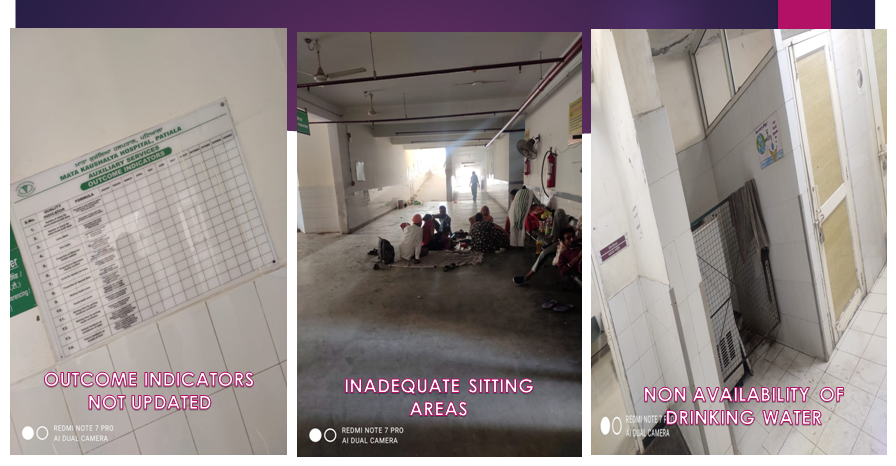 Conclusion
Any quality improvement measure must be sustainable. As a result, we took the route of improving the healthcare system. That actually indicated that the improvement was less than what we had anticipated, but the little improvement that has occurred is likely to last past the intervention time. At the state and district levels, there is a desire to increase the caliber of health service delivery. With perseverance and dedication, it is feasible to achieve consistent progress
References
National Quality Assurance Standards | National Health Systems Resource Centre | Technical Support Institute with National Health Mission [Internet]. Qi.nhsrcindia.org. 2022 [cited 23 June 2022]. Available from: http://qi.nhsrcindia.org/national-quality-assurance-standards
Ramaswamy R, Kallam B, Srofenyoh E, Owen M. Multi-tiered quality improvement strategy to reduce maternal and neonatal death in complex delivery systems in Ghana. The Lancet Global Health. 2016;4:S24.
Tripathi S, Srivastava A, Memon P, Nair T, Bhamare P, Singh D et al. Quality of maternity care provided by private sector healthcare facilities in three states of India: a situational analysis. BMC Health Services Research [Internet]. 2019;19(1). Available from: https://bmchealthservres.biomedcentral.com/articles/10.1186/s12913-019-4782-x
Sharma J, Neogi S, Negandhi P, Chauhan M, Reddy S, Sethy G. Rollout of quality assurance interventions in labor room in two districts of Bihar, India [Internet]. 2022 [cited 23 June 2022]. Available from: https://pubmed.ncbi.nlm.nih.gov/27976657/
Tripathi V. A literature review of quantitative indicators to measure the quality of labor and delivery care. Int J Gynaecol Obstet. 2016 Feb;132(2):139-45. doi: 10.1016/j.ijgo.2015.07.014. Epub 2015 Nov 10. PMID: 26686027.
Aggarwal A, Aeran H, Rathee M. Quality management in healthcare: The pivotal desideratum. J Oral Biol Craniofac Res. 2019 Apr-Jun;9(2):180-182. doi: 10.1016/j.jobcr.2018.06.006. Epub 2018 Jun 30. PMID: 31211031; PMCID: PMC6561897.
 Knudsen S, Laursen H, Johnsen S, Bartels P, Ehlers L, Mainz J. Can quality improvement improve the quality of care? A systematic review of reported effects and methodological rigor in plan-do-study-act projects. BMC Health Services Research [Internet]. 2019;19(1). Available from: https://bmchealthservres.biomedcentral.com/articles/10.1186/s12913-019-4482-6
 Wells S, Tamir O, Gray J, Naidoo D, Bekhit M, Goldmann D. Are quality improvement collaboratives effective? A systematic review [Internet]. 2022 [cited 23 June 2022]. Available from: https://pubmed.ncbi.nlm.nih.gov/29055899/
de la Perrelle L, Radisic G, Cations M, Kaambwa B, Barbery G, Laver K. Costs and economic evaluations of Quality Improvement Collaboratives in healthcare: a systematic review [Internet]. 2022 [cited 23 June 2022]. Available from: https://bmchealthservres.biomedcentral.com/articles/10.1186/s12913-020-4981-5
Khurshid Z, McAuliffe E, De Brún A. Exploring healthcare staff narratives to understand the role of quality improvement methods in innovative practices during COVID-19 [Internet]. 2022 [cited 23 June 2022]. Available from: https://www.ncbi.nlm.nih.gov/pmc/articles/PMC8613456/
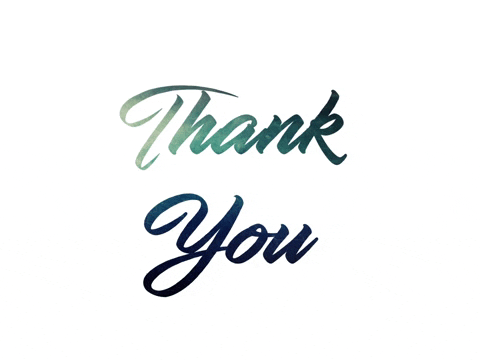 OUR JOURNEY
(VIDEO)
https://drive.google.com/file/d/1U9wb_ND3DdkCl35CwiK6-6aIS1ujjCJm/view?usp=drivesdk
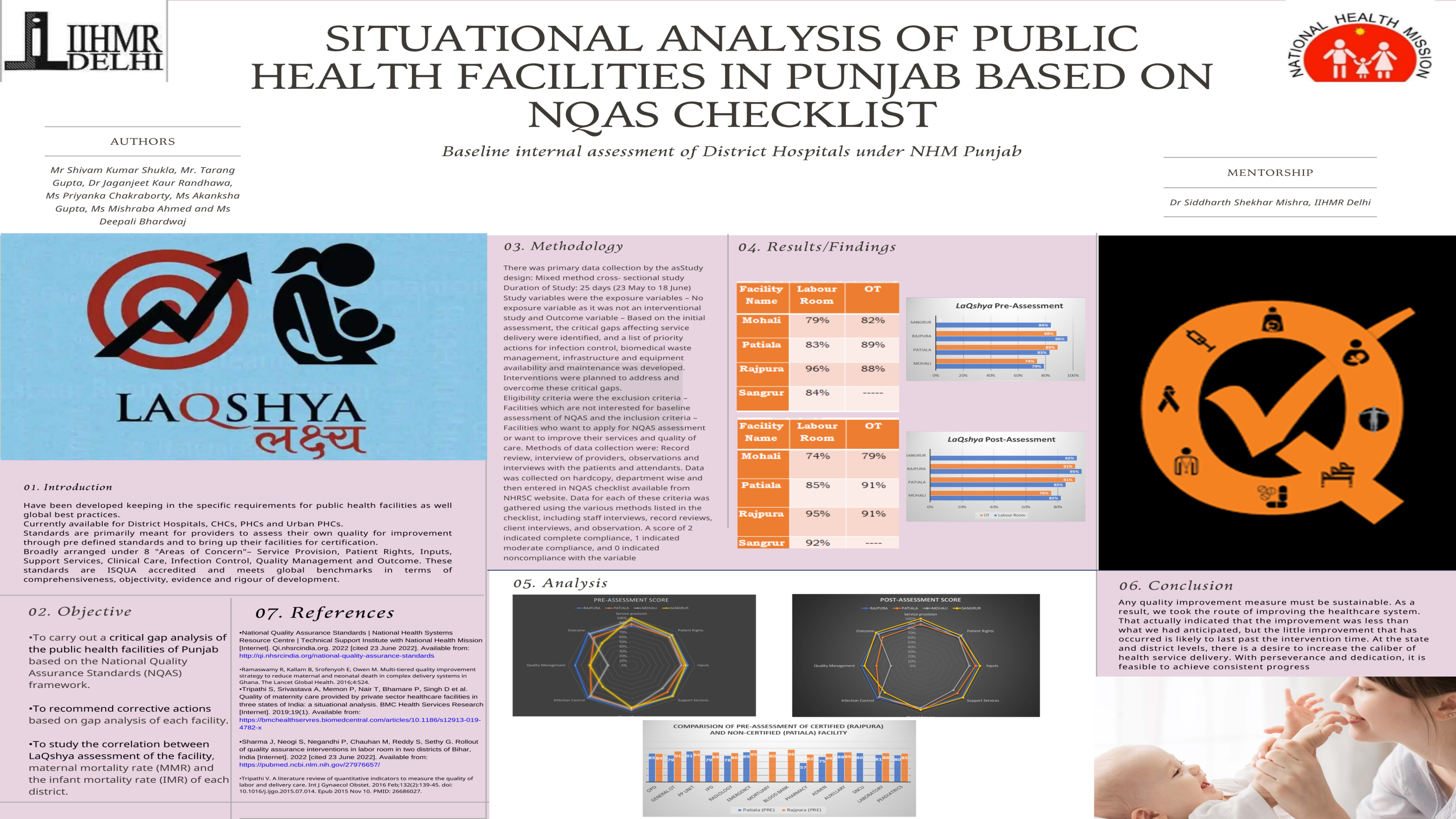